Asesment Pembelajaran Bahasa InggrisDr. Fardini Sabilah, M.Pd.fardini@umm.ac.id
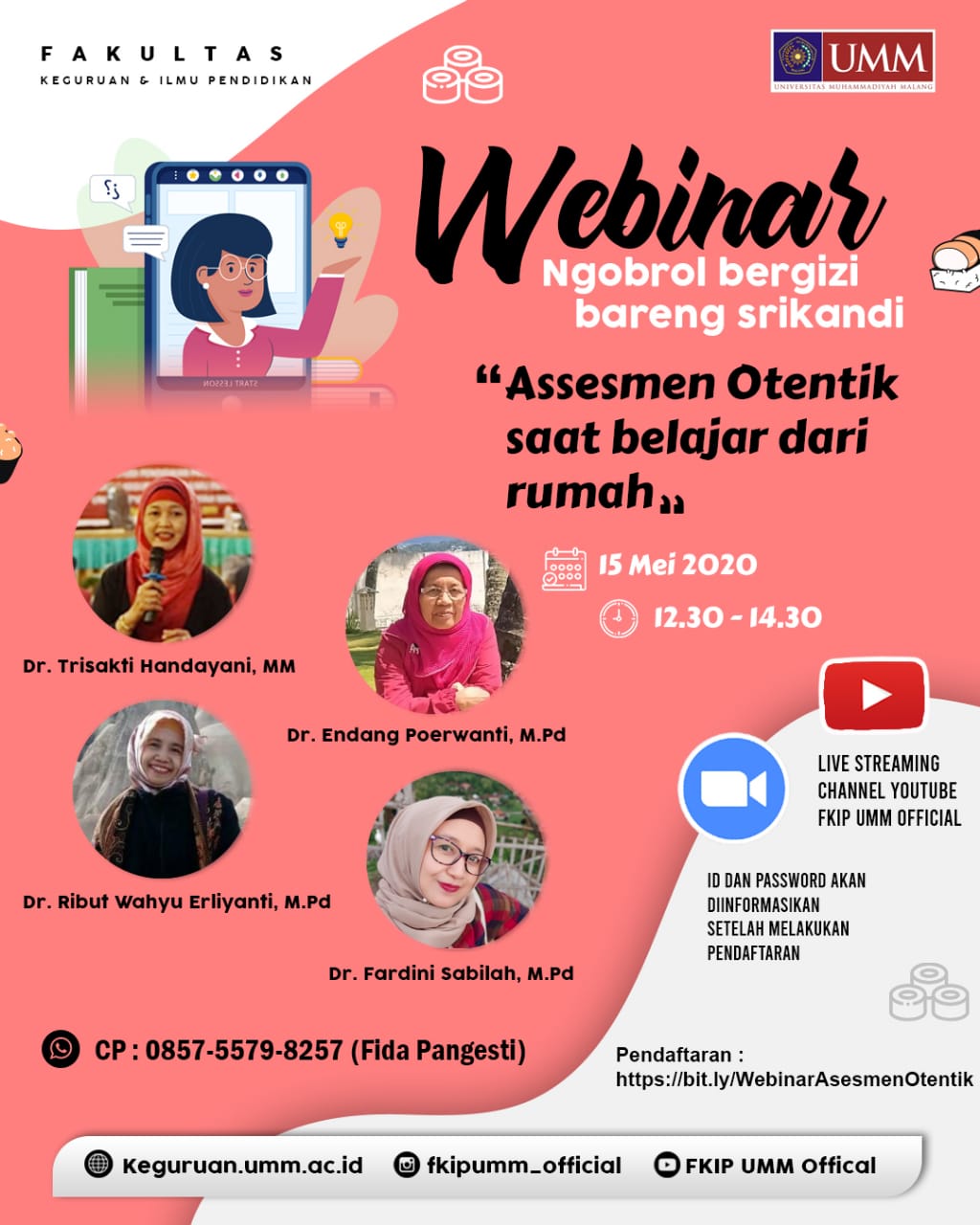 2
3
Quote
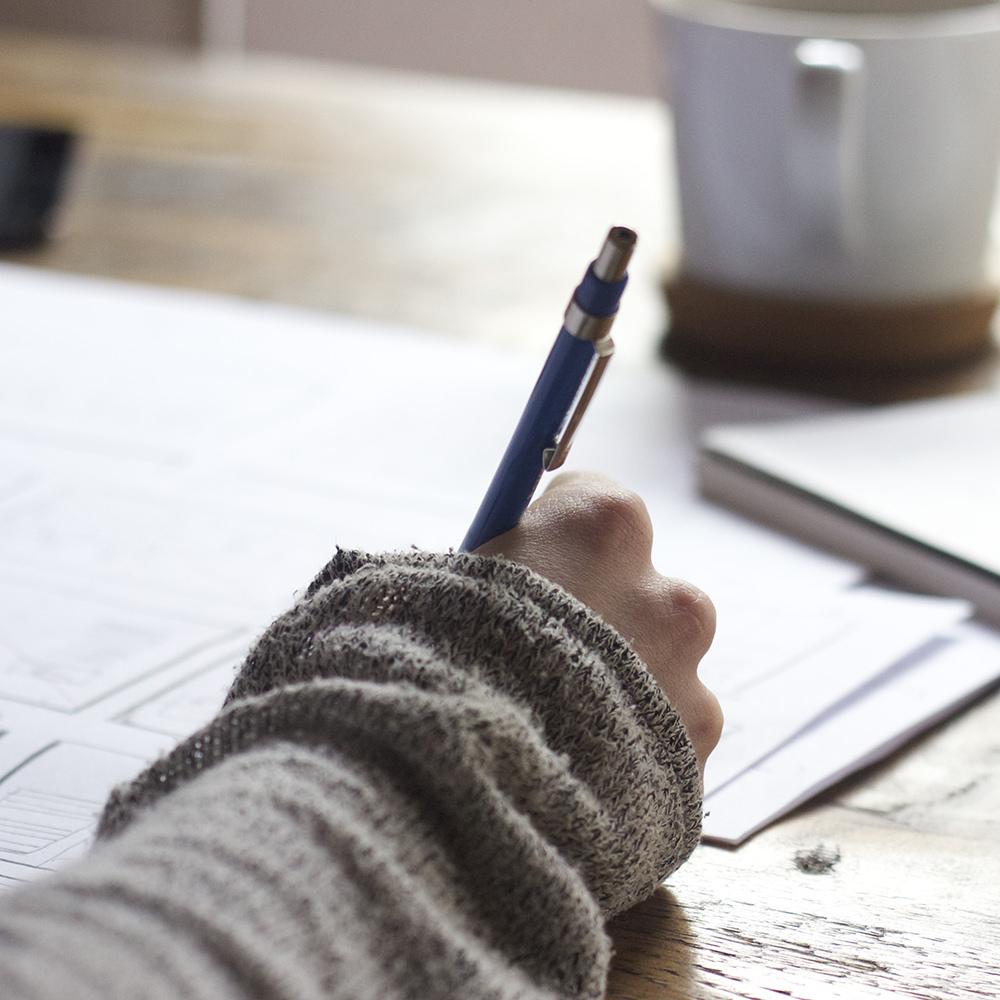 “It is the supreme art of the teacher to awaken joy in creative expression and knowledge.” – Albert Einstein
4
Kapustekkom Kemendikbud, April 2020
Guru di Indonesia belum siap untuk menjalankan pembelajaran berbasis online atau daring.
Dari sisi metode, materi, media/ICT dan asesmennya.
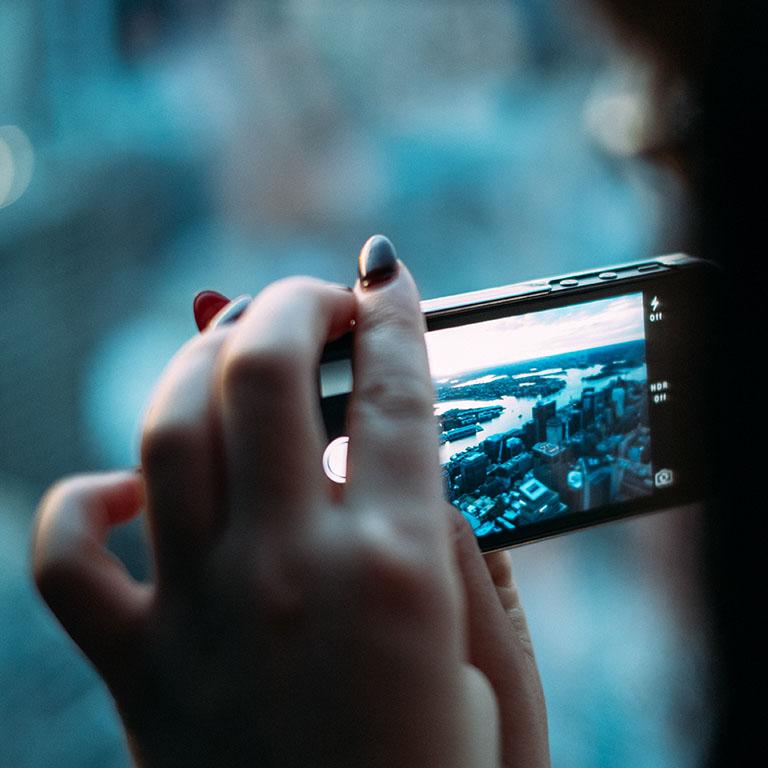 5
Pembelajaran berbasis online
Google Classroom, Google Meet, Zoom, Line, Youtube, WhatsApp, dll. 
Pada kegiatan online lainnya seperti: meeting/rapat, workshop/seminar, pengajian, dll.
6
Konsep pembelajaran abad 21
"Model pembelajaran yang berorientasi pada kemampuan siswa memecahkan masalah, berpikir kritis, kolaborasi, komunikasi, kreatif, dan inovatif dengan menggunakan teknologi digital sebagai alat kerja bukan sekedar menerima informasi”
7
Pengajaran Bahasa Inggris
Pengetahuan, Ketrampilan dan Sikap dalam Berbahasa Inggris
Classroom assessment
Process 
Performance
Competence
8
Terdapat dua macam assessmen
FORMAL
Meliputi tes, kuis, dan proyek. Siswa dapat mempelajari dan mempersiapkan penilaian ini sebelumnya, dan disediakan alat sistematis bagi guru untuk mengukur pengetahuan siswa dan mengevaluasi kemajuan belajarnya.
INFORMAL
Asesmen yang berbasis observasi yang lebih kasual. Dengan sedikit persiapan di awal dan tidak perlu menilai hasilnya, penilaian ini memungkinkan guru untuk merasakan kemajuan siswa dan mengidentifikasi bidang-bidang mana yang mungkin memerlukan lebih banyak instruksi.
(homeschooling)
More info on how to use this template at www.slidescarnival.com/help-use-presentation-template
This template is free to use under Creative Commons Attribution license. You can keep the Credits slide or mention SlidesCarnival and other resources used in a slide footer.
9
“To assess the quality of thoughts of people, don't listen to their words, but watch their actions.” ― Amit Kalantri
10
Belajar di rumah (study at home)
Asesmen Informal
indikator pemahaman yang lebih akurat
memberikan umpan balik pada siswa tanpa ada rasa takut terhadap suatu tes atau kuis
11
10 jenis asesmen informal
1. Observasi
Merupakan jantungnya penilaian informal. Mengamati kemajuan belajar siswa dari waktu ke waktu. Contoh; menulis kata yang paling rumit yang dia tahu dia dapat eja dengan benar, atau menulis kalimat (atau paragraf pendek).
2. Presentasi Lisan
Atur timer selama satu atau dua menit dan mintalah siswa untuk memberi tahu guru apa yang dia pelajari tentang dari topik tertentu.
Contoh; Belajar pidato, guru meminta siswa untuk menyebutkan beberapa preposition yang mereka tahu dalam 30 detik saat guru menyajikannya dalam bentuk video.
12
10 jenis asesmen informal
3. Jurnal
Berilah siswa waktu 1-3 menit di akhir setiap hari daring untuk menulis jurnal tentang apa yang mereka pelajari. 
Contoh; 
• membuat daftar 5-10 fakta yang telah mereka pelajari tentang topik tertentu.
• menuliskan hal paling menarik yang mereka pelajari hari itu
Menuliskan 1 atau 2 hal yang ingin mereka ketahui lebih lanjut.
4. Exit Slips 
Pada setiap akhir daring atau setiap akhir pekan, mintalah siswa menyelesaikan exit slips sebelum meninggalkan kelas online. Kartu indeks sangat sesuai digunakan pada asesmen ini. Guru dapat menyiapkan pertanyaan yang tercetak pada kartu, tulisan di papan tulis, atau dibacakan dengan lantang. Mintalah siswa untuk mengisi kartu dengan jawaban terhadap pernyataan seperti:
Three things I learned
Two questions I have
One thing I didn’t understand
What I found most interesting
13
10 jenis asesmen informal
5. Demonstrasi
Siapkan beberapa alat untuk didemonstrasikan pada siswa dan biarkan mereka menunjukkan apa yang mereka ketahui?, bagaimana proses terjadinya, dll. 
Contoh; belajar tentang Travel, siapkan pengaturannya seperti (gambar, foto, atau poster) juga peta, video menarik . Beri siswa kesempatan untuk memilih salah satu media tersebut dan menjelaskan mengapa mereka memilih itu atau apa yang mereka ketahui tentang masing-masing.
6. Menggambar
Menggambar merupakan cara terbaik untuk belajar kreatif, artistik, atau kinestetik dan mengekspresikan apa yang telah mereka pelajari.
Contoh; 
Siswa dapat menggambar sebuah prosedur/langkah atau membuat strip komik untuk menggambarkan peristiwa atau proses. 
Siswa juga dapat menggambar dan memberi label pada verbs, nouns, adjectives, adverbs, idioms, pronouns dari sebuah gambar tentang “supermarket”, “airport”, “creating crafts”, dll.
14
10 jenis asesmen informal
7. Crossword puzzles
Teka-teki silang adalah jenis asesmen yang menyenangkan dan  bebas stres. Buatlah teka-teki dengan model teka-teki silang, gunakan definisi atau deskripsi sebagai petunjuk. Jawaban yang akurat akan menghasilkan teka-teki yang benar. Guru dapat menggunakan teka-teki silang untuk mengevaluasi pemahaman siswa tentang berbagai sejarah, ilmu pengetahuan, atau topik tertentu seperti negara, Presiden, hewan, atau corona, dll.
8. Narasi
Narasi adalah metode asesmen yang sangat populer digunakan di kalangan homeschooling (Charlotte Mason di abad ke-20). Kegiatannya adalah dengan cara  meminta siswa untuk menyampaikan apa yang telah didengar setelah membaca nyaring atau setelah mempelajari topik tertentu.
Menjelaskan sesuatu dengan kata-katanya sendiri dapat memperdalam pemahaman pada sebuah subyek dan dapat menemukan apa yang telah mereka pelajari dan mengidentifikasi bagian mana yang masih perlu diperdalam
15
10 jenis asesmen informal
9. Bermain Peran
Ajaklah siswa untuk bermain peran atau membuat suatu monolog dari topik yang telah mereka pelajari. Siswa senang sekali berperan atau berpura-pura menjadi orang lain. Guru dapat menyimak dan mengamati saat siswa bermain peran dan memberikan asesmen terhadap unjuk kerjanya.
10. Evaluasi diri
Evaluasi ini untuk membantu siswa merenungkan dan menilai kemajuan belajar mereka sendiri. Contoh; 
Dengan cara membubuhkan icon pada menu daring yang berarti “I fully understand the topic,” “I mostly understand the topic,” “I’m a little confused,” or “I need help.” 
Meminta siswa untuk memberikan stiker jempol ke atas, jempol ke samping, atau jempol ke bawah untuk menyatakan, fully understand, mostly understand, or need help.
16
10 jenis asesmen informal
continue,,
Menggunakan skala lima jari dengan meminta mereka mengangkat jumlah jari yang sesuai dengan tingkat pemahamannya. 
Membuat formulir evaluasi diri berupa pernyataan tentang tugas dan mengkategorikannya apakah mereka; strongly agree, agree, disagree, or strongly disagree terhadap tugasnya.
Asesmen ini juga berguna berguna untuk menilai perilaku atau peran serta mereka di dalam kelas daring
17
“It is the supreme art of the teacher to awaken joy in creative expression and knowledge.” – Albert Einstein
18
Special thanks to:
Keguruan.umm.ac.id
     @fkipumm-official
     FKIP UMM Official
PMB FKIP UMM 
All dearest participants
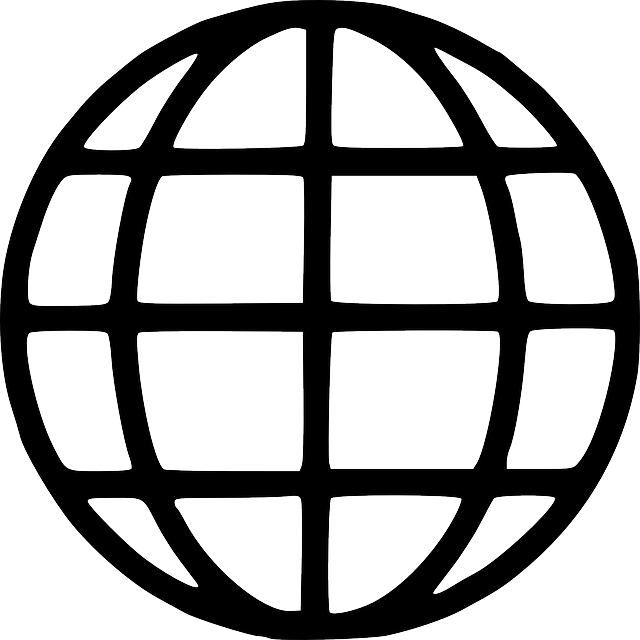 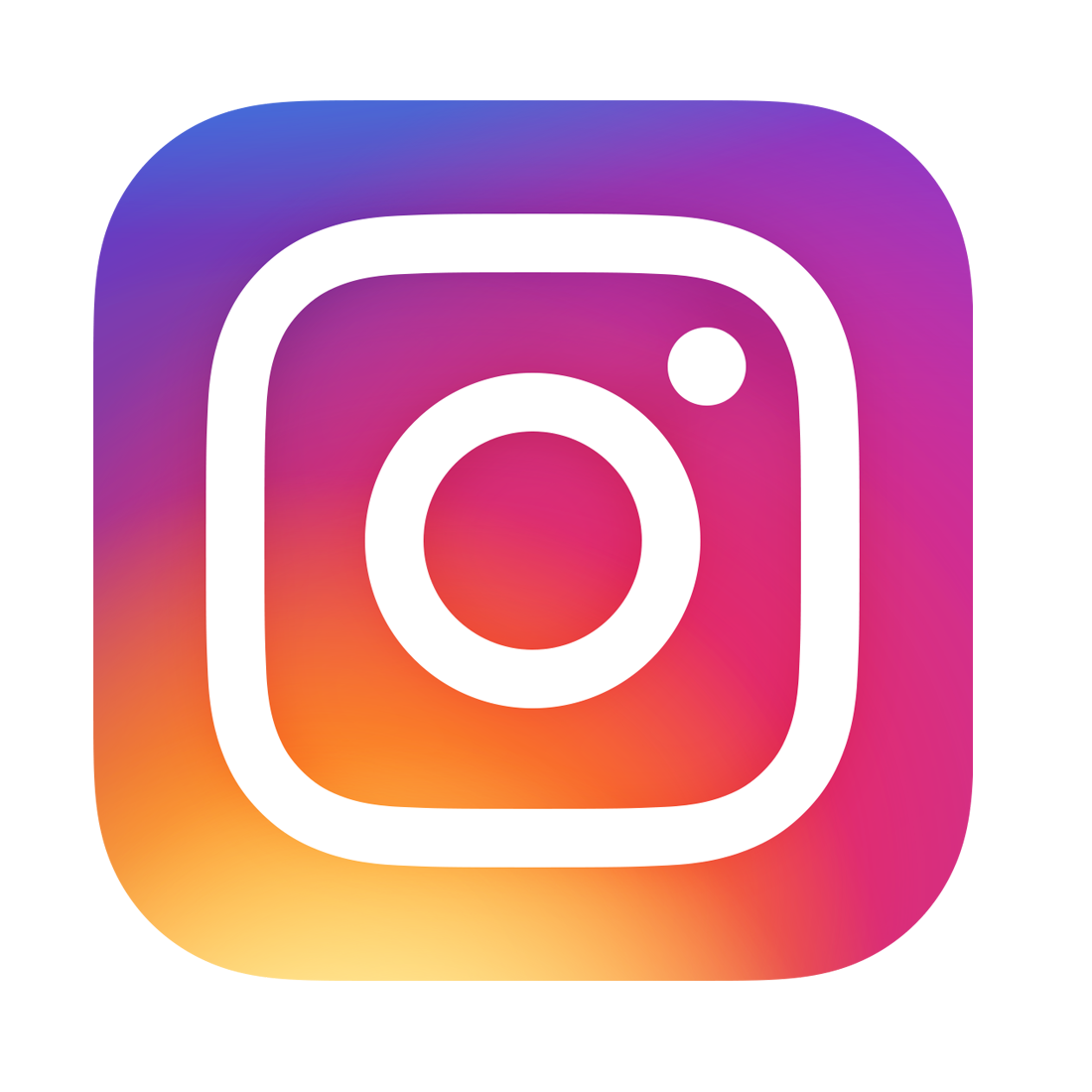 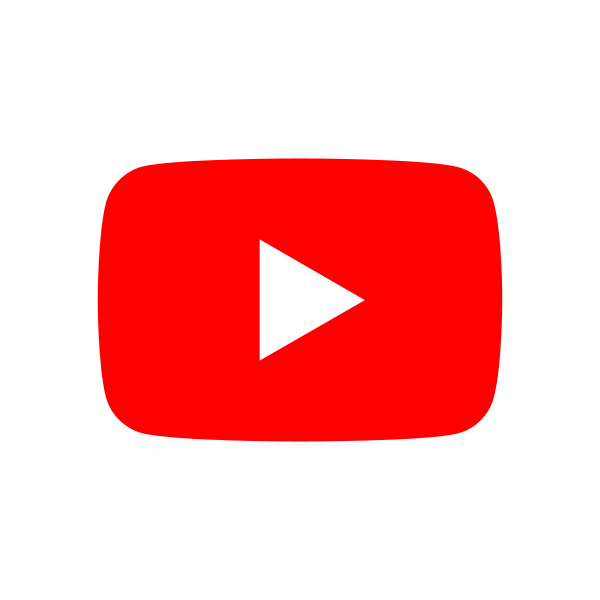